ЧТО ТАКОЕ СПАЙС?
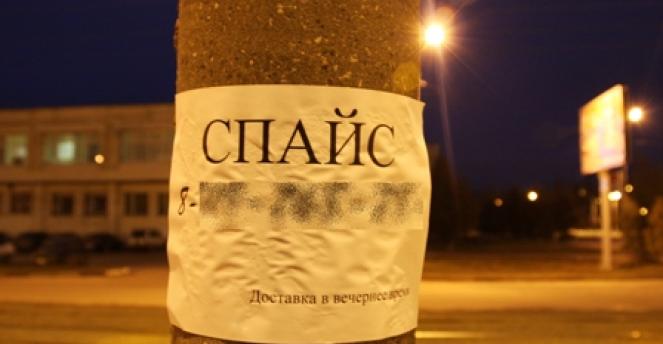 Сегодня во многих интернет-магазинах появилась новая травяная смесь, называемая спайсом. Изначально эта смесь относилась к благовониям. Некоторое время спустя люди начали ее курить, даже не представляя, что такое спайс и какой вред он наносит организму. 
В Европе эта смесь появилась в 2004-06 годах. Тогда она абсолютно легально продавалась не только через Интернет, но и в обычных магазинах. Запрет на нее в большинстве европейских стран вошел в силу только к 2009 году. Тогда же запретили продавать эту курительную смесь и в России, однако интернет-магазины по-прежнему продолжают ею торговать.
Состав спайса не так безобиден, как кажется на первый взгляд. 
Мы привыкли считать, что в природе нет вредных для человека трав, однако растения, входящие в состав смеси, отнюдь не полезные тысячелистник или ромашка. 
Микс содержит львиный хвост, розовый и голубой лотос, бейбин, карликовый шлемник и другие растения. Покупаясь на красивые и звучные названия, люди не подозревают, что во всех этих растениях содержаться очень сильные галлюциногенные вещества. 
В Азии и Южной Америке, откуда родом эти травы, они с давних пор использовались местными жителями как легкие наркотики, наподобие марихуаны. 
В совокупности же они оказывают гораздо более губительный эффект на организм человека
Из легких яд проникает прямо в кровь, удар приходится на весь организм в целом. Большую часть яда как губка впитывает в себя печень. Резко сужаются капилляры головного мозга, пытаясь не пропустить наркотик к «центральному процессору», в результате чего мозг плохо снабжается кислородом и начинают отмирать нервные клетки. 
Юноши, несколько лет подряд употребляющие курительную смесь, становятся безнадежными импотентами. 
Еще ужаснее она действует на девушек - неизлечимому бесплодию. 
Страдает даже внешность человека. Регулярное употребление спайса приводит к стремительному выпадению волос, причем касается это не только юношей, но и девушек. Волосы выпадают очень обильно – за несколько месяцев на месте роскошной шевелюры остается абсолютно лысый череп. 
Влияет смесь и на психику. У человека, употребляющего ее несколько месяцев, возникают навязчивые суицидальные мысли, сопровождаемые галлюцинациями.
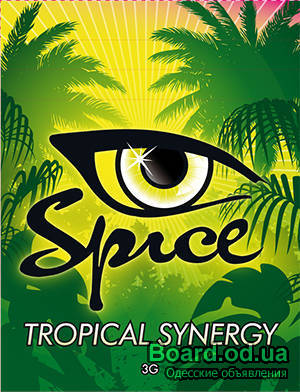 Здравствуйте.Четыре дня назад в компании покурила спайс.Сначала было очень хорошо и весело. А потом все веселое закончилось, мне стало страшно и мне показалось что я умерла.Это состояние длится по сей день и я не знаю что делать.Скажите пожалуйста, что со мной случилось и что мне делать и когда это закончится? 
Лена.